The Knowledge Framework
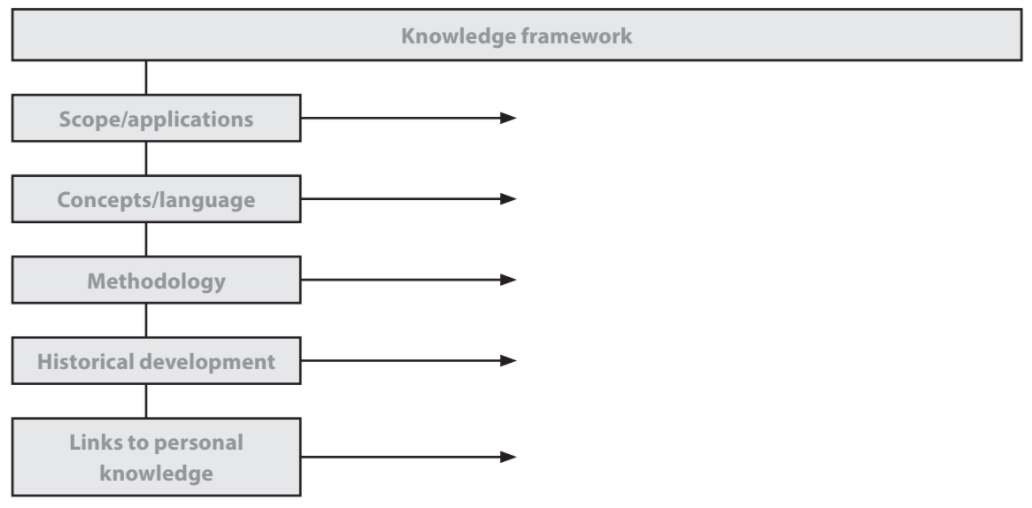 The Knowledge Framework
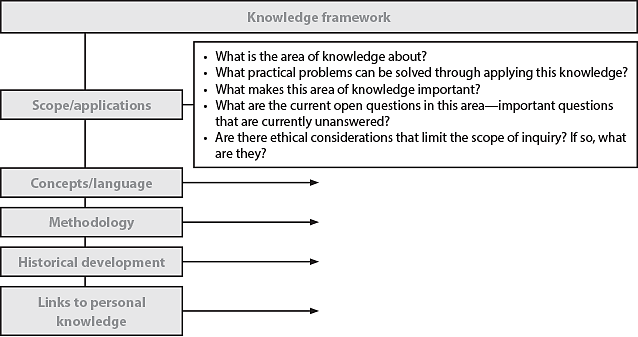 The Knowledge Framework
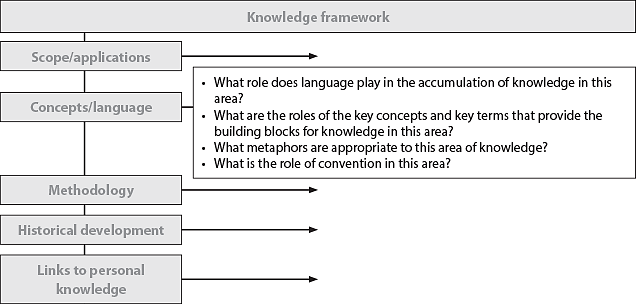 The Knowledge Framework
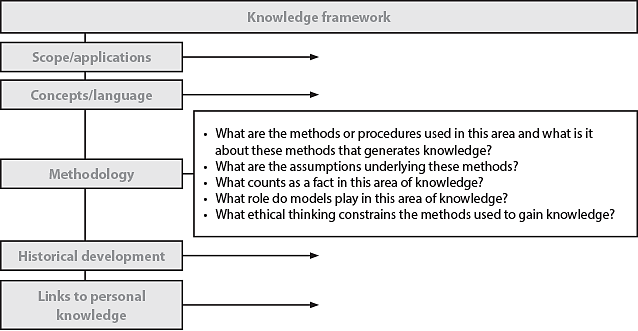 The Knowledge Framework
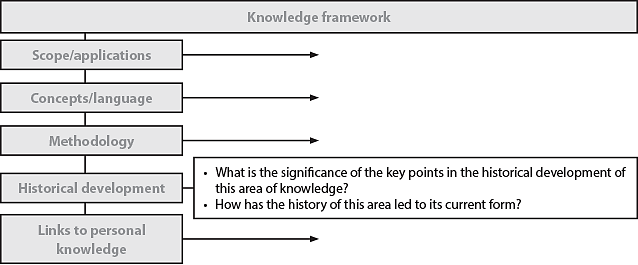 The Knowledge Framework
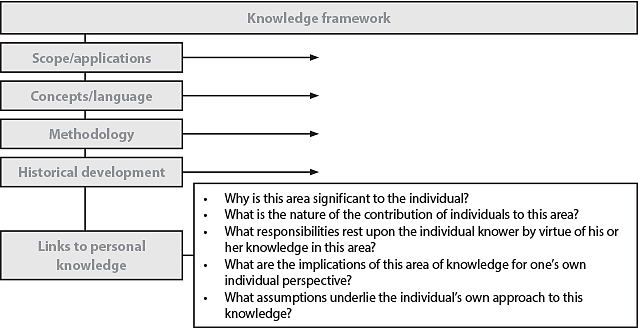